MESA Project Office Report
Diane Bild, MD, MPH
Prevention and Population Sciences Program
Division of Cardiovascular SciencesNHLBI
MESA Steering Committee meetingFebruary-March 2012
Project Office Report Items
Exam 5
Publications 
Publications metrics
NIH and NHLBI news
Next steps for MESA
Exam 5 - GREAT WORK!!
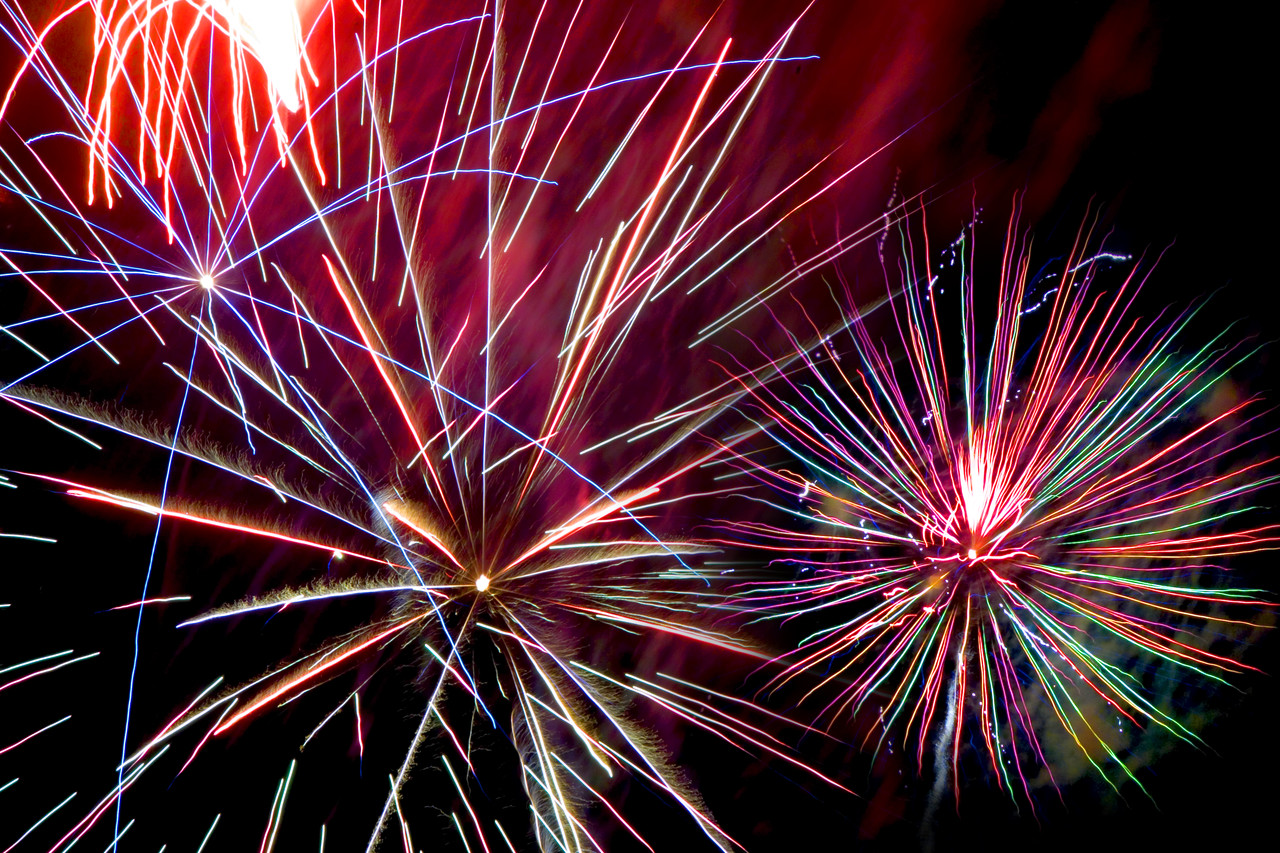 Exam 5 retention
Goal for Exam 5 was 5200, which represents 87% of enrolled cohort (not deceased).

 The study saw 4655 participants for Exam 5 -- 76% retention of 6145 expected.
Publications
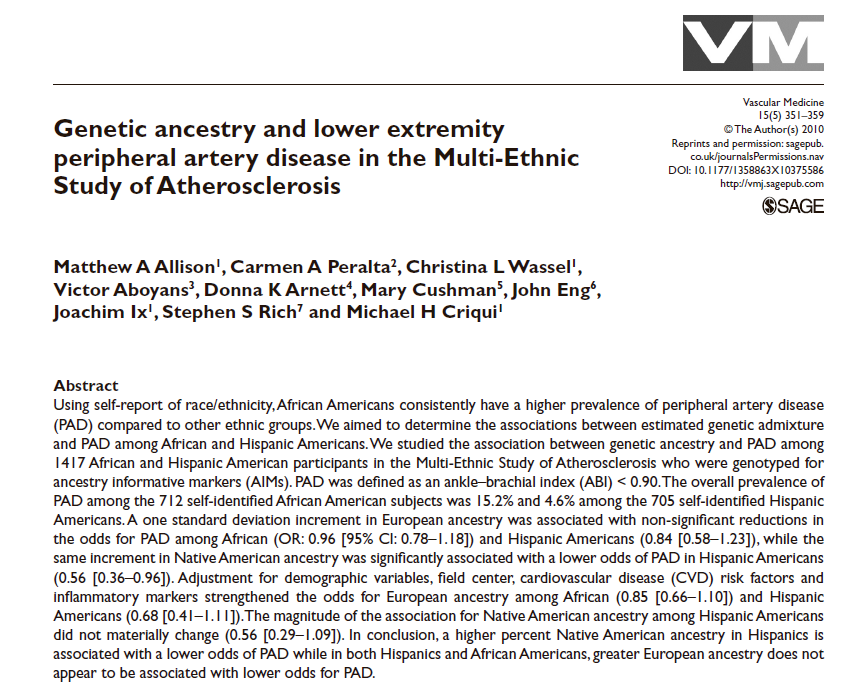 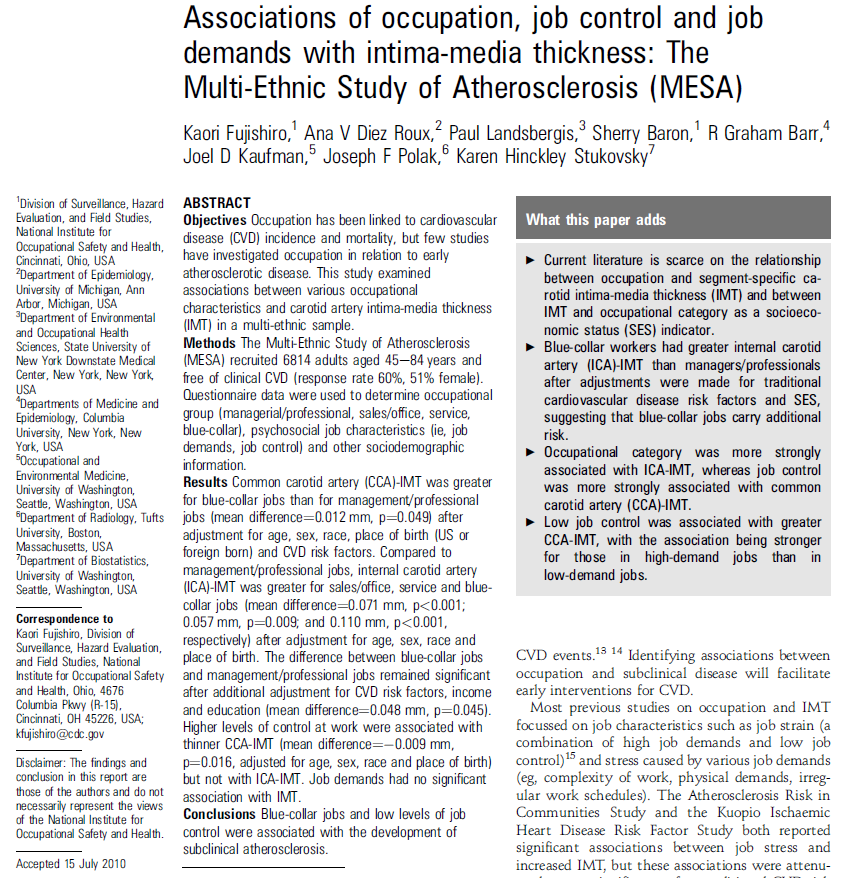 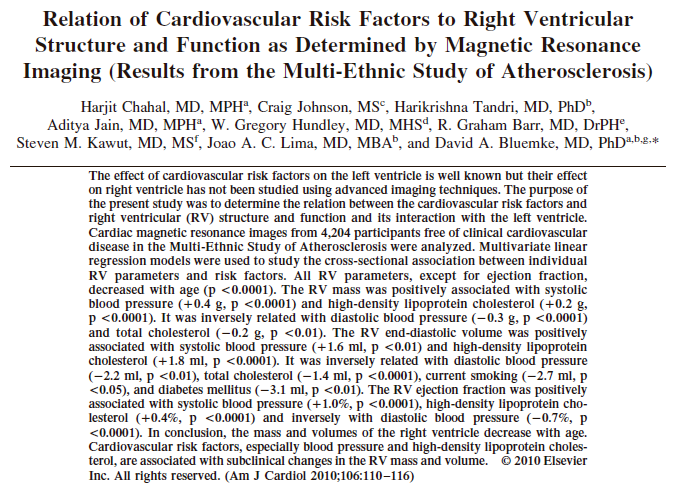 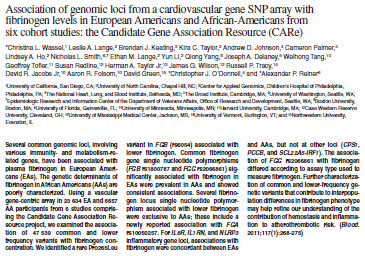 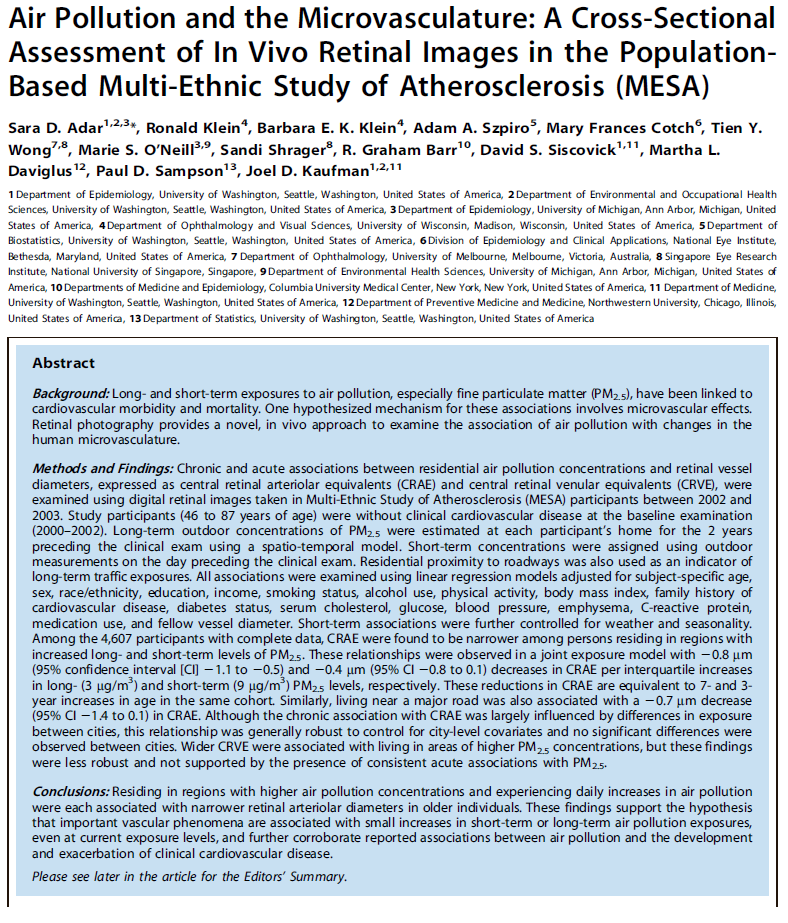 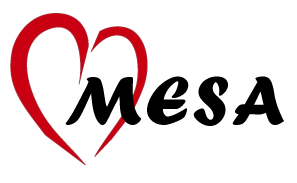 MESA Publications
*
Number
of 
Manuscripts
(n=428)
In September this represented 235 unique first authors out of 403 papers
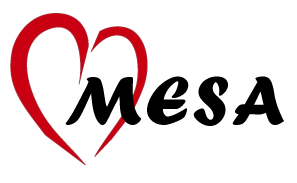 * Published or in press as of February 23, 2012.
Framingham Heart Study
Preliminary – Rich Fabsitz, September 2011
Cost per publication – a metric for research funding agencies
Among 1267 R01 NHLBI grants awarded 1990 to 2009 classified as “nonhuman” & “myocard,” total funding was $2.2B, yielding 15,656 publications.
Cost per publication = $143,276
“These figures compare favorably to national estimates of cost per publication for all academic-based research, which has increased from $186,567 in 1998 to $308,641 in 2008.” (from Key Science and Engineering Indicators: 2010 Digest)
Lauer MS. Circ Res 2011;108:405-9
MESA Analysis of Cost per Publication
As of  September 2011
MESA – Web of Science metrics
With the search in the title “multi-ethnic study of atherosclerosis,” there were 470 citations
That day (2-1-12), there were 426 MESA papers and 7 data repository papers noted on the MESA web site.
False positives in WOS could be from public data, letters to the editor; or we could be missing some in MESA. This WOS search will miss some (e.g., those not including MESA in title).
I scanned some of the results and found 2 letters (which I did not remove).
Very useful!
From Web of Science, accessed 2-1-12
MESA – Web of Science metrics
Citing Articles = 3456 (smaller than # citations because of multiple citations in one article) 
Citing Articles without self-citations = 3187
Average Citations per item = 10.18
h-index = 32 (This is the number of items that have that number of citations or more.  For example, an h-index of 20 means that 20 items have 20 citations or more.)
From Web of Science, accessed 2-1-12
[Speaker Notes: h-index1 
This field displays the h-index count and is based on a list of publications ranked in descending order by the Times Cited count.
The h-index is indicated by an orange horizontal line. The number of items above this line, which is "h" have at least "h" citations. For example, an h-index of 20 means there are 20 items that have 20 citations or more. This metric is useful because it discounts the disproportionate weight of highly cited papers or papers that have not yet been cited.
Calculating the h-index Value - The h-index factor is based on the depth of your product subscription and your selected timespan. Items that do not appear on the Results page will not be factored into the calculation. If your subscription depth is 10 years, then the h-index value is based on this depth even though a particular author may have published articles more than 10 years ago. Moreover, the calculation only includes items in your product database - books and articles in non-covered journals are not included.
1. The h-index was developed by J.E. Hirsch and published in Proceedings of the National Academy of Sciences of the United States of America 102 (46): 16569-16572 November 15 2005.]
MESA – Published Items in Each Year
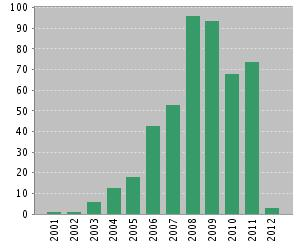 From Web of Science, accessed 2-1-12
MESA Publications
*
Number
of 
Manuscripts
(n=428)
In September this represented 235 unique first authors out of 403 papers
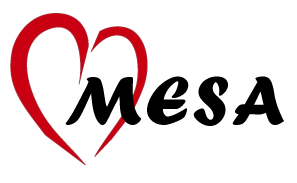 * Published or in press as of February 23, 2012.
MESA – Citations in Each Year
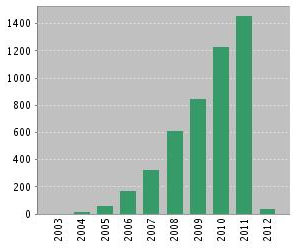 From Web of Science, accessed 2-1-12
MESA – Web of Science metrics
Most highly-cited articles:
Title: Multi-ethnic study of atherosclerosis: Objectives and design Author(s): Bild DE; Bluemke DA; Burke GL; et al.Source: AMERICAN JOURNAL OF EPIDEMIOLOGY  Volume: 156   Issue: 9   Pages: 871-881  Published: NOV 1 2002 
550 citations
Title: Calcified coronary artery plaque measurement with cardiac CT in population-based studies: Standardized protocol of Multi-Ethnic Study of Atherosclerosis (MESA) and Coronary Artery Risk Development in Young Adults (CARDIA) study Author(s): Carr JJ; Nelson JC; Wong ND; et al.Source: RADIOLOGY  Volume: 234   Issue: 1   Pages: 35-43  Published: JAN 2005 
225 citations
From Web of Science, accessed 2-1-12
[Speaker Notes: h-index1 
This field displays the h-index count and is based on a list of publications ranked in descending order by the Times Cited count.
The h-index is indicated by an orange horizontal line. The number of items above this line, which is "h" have at least "h" citations. For example, an h-index of 20 means there are 20 items that have 20 citations or more. This metric is useful because it discounts the disproportionate weight of highly cited papers or papers that have not yet been cited.
Calculating the h-index Value - The h-index factor is based on the depth of your product subscription and your selected timespan. Items that do not appear on the Results page will not be factored into the calculation. If your subscription depth is 10 years, then the h-index value is based on this depth even though a particular author may have published articles more than 10 years ago. Moreover, the calculation only includes items in your product database - books and articles in non-covered journals are not included.
1. The h-index was developed by J.E. Hirsch and published in Proceedings of the National Academy of Sciences of the United States of America 102 (46): 16569-16572 November 15 2005.]
MESA – Web of Science metrics
Most highly-cited articles:
Title: Ethnic differences in coronary calcification - The multi-ethnic study of atherosclerosis (MESA) Author(s): Bild DE; Detrano R; Peterson D; et al.Source: CIRCULATION  Volume: 111   Issue: 10   Pages: 1313-1320   Published: MAR 15 2005 
187 citations
Title: Coronary artery calcification compared with carotid intima-media thickness in the prediction of cardiovascular disease incidence - The Multi-Ethnic Study of Atherosclerosis (MESA) Author(s): Folsom Aaron R.; Kronmal Richard A.; Detrano Robert C.; et al.Source: ARCHIVES OF INTERNAL MEDICINE  Volume: 168   Issue: 12   Pages: 1333-1339   DOI: 10.1001/archinte.168.12.1333   Published: JUN 23 2008 
145 citations
From Web of Science, accessed 2-1-12
[Speaker Notes: h-index1 
This field displays the h-index count and is based on a list of publications ranked in descending order by the Times Cited count.
The h-index is indicated by an orange horizontal line. The number of items above this line, which is "h" have at least "h" citations. For example, an h-index of 20 means there are 20 items that have 20 citations or more. This metric is useful because it discounts the disproportionate weight of highly cited papers or papers that have not yet been cited.
Calculating the h-index Value - The h-index factor is based on the depth of your product subscription and your selected timespan. Items that do not appear on the Results page will not be factored into the calculation. If your subscription depth is 10 years, then the h-index value is based on this depth even though a particular author may have published articles more than 10 years ago. Moreover, the calculation only includes items in your product database - books and articles in non-covered journals are not included.
1. The h-index was developed by J.E. Hirsch and published in Proceedings of the National Academy of Sciences of the United States of America 102 (46): 16569-16572 November 15 2005.]
MESA – Web of Science metrics
Most highly-cited articles:
Title: Retinal vascular caliber, cardiovascular risk factors, and inflammation: The Multi-Ethnic Study of Atherosclerosis (MESA) Author(s): Wong TY; Islam FMA; Klein R; et al.Source: INVESTIGATIVE OPHTHALMOLOGY & VISUAL SCIENCE  Volume: 47   Issue: 6   Pages: 2341-2350  JUN 2006 
115 citations
 Title: Distribution of coronary artery calcium by race, gender, and age - Results from the Multi-Ethnic Study of Atherosclerosis (MESA) Author(s): McClelland RL; Chung HJ; Detrano R; et al.Source: CIRCULATION  Volume: 113   Issue: 1   Pages: 30-37   CIRCULATION   Published: JAN 3 2006
114 citations
From Web of Science, accessed 2-1-12
[Speaker Notes: h-index1 
This field displays the h-index count and is based on a list of publications ranked in descending order by the Times Cited count.
The h-index is indicated by an orange horizontal line. The number of items above this line, which is "h" have at least "h" citations. For example, an h-index of 20 means there are 20 items that have 20 citations or more. This metric is useful because it discounts the disproportionate weight of highly cited papers or papers that have not yet been cited.
Calculating the h-index Value - The h-index factor is based on the depth of your product subscription and your selected timespan. Items that do not appear on the Results page will not be factored into the calculation. If your subscription depth is 10 years, then the h-index value is based on this depth even though a particular author may have published articles more than 10 years ago. Moreover, the calculation only includes items in your product database - books and articles in non-covered journals are not included.
1. The h-index was developed by J.E. Hirsch and published in Proceedings of the National Academy of Sciences of the United States of America 102 (46): 16569-16572 November 15 2005.]
MESA – Web of Science metrics
Most highly-cited articles:
Title: Dietary patterns are associated with biochemical markers of inflammation and endothelial activation in the Multi-Ethnic Study of Atherosclerosis (MESA) Author(s): Nettleton JA; Steffen LM; Mayer-Davis EJ; et al.Source: AMERICAN JOURNAL OF CLINICAL NUTRITION  Volume: 83   Issue: 6   Pages: 1369-1379   Published: JUN 2006
109 citations
Title: Ankle-brachial index and subclinical cardiac and carotid disease - The Multi-Ethnic Study of Atherosclerosis Author(s): McDermott MM; Liu K; Criqu MH; et al.Source: AMERICAN JOURNAL OF EPIDEMIOLOGY  Volume: 162   Issue: 1   Pages: 33-41  Published: JUL 1 2005 
106 citations
From Web of Science, accessed 2-1-12
[Speaker Notes: h-index1 
This field displays the h-index count and is based on a list of publications ranked in descending order by the Times Cited count.
The h-index is indicated by an orange horizontal line. The number of items above this line, which is "h" have at least "h" citations. For example, an h-index of 20 means there are 20 items that have 20 citations or more. This metric is useful because it discounts the disproportionate weight of highly cited papers or papers that have not yet been cited.
Calculating the h-index Value - The h-index factor is based on the depth of your product subscription and your selected timespan. Items that do not appear on the Results page will not be factored into the calculation. If your subscription depth is 10 years, then the h-index value is based on this depth even though a particular author may have published articles more than 10 years ago. Moreover, the calculation only includes items in your product database - books and articles in non-covered journals are not included.
1. The h-index was developed by J.E. Hirsch and published in Proceedings of the National Academy of Sciences of the United States of America 102 (46): 16569-16572 November 15 2005.]
MESA – Web of Science metrics
Most highly-cited articles:
Title: Risk factors for the progression of coronary artery calcification in asymptomatic subjects - Results from the Multi-Ethnic Study of Atherosclerosis (MESA) Author(s): Kronmal Richard A.; McClelland Robyn L.; Detrano Robert; et al. Source: CIRCULATION  Volume: 115   Issue: 21   Pages: 2722-2730  Published: MAY 29 2007
100 citations
Title: Racial/ethnic differences in hypertension and hypertension treatment and control in the multi-ethnic study of atherosclerosis (MESA) Author(s): Kramer H; Han C; Post W; et al.Source: AMERICAN JOURNAL OF HYPERTENSION  Volume: 17   Issue: 10   Pages: 963-970  Published: OCT 2004 
85 citations
From Web of Science, accessed 2-1-12
[Speaker Notes: h-index1 
This field displays the h-index count and is based on a list of publications ranked in descending order by the Times Cited count.
The h-index is indicated by an orange horizontal line. The number of items above this line, which is "h" have at least "h" citations. For example, an h-index of 20 means there are 20 items that have 20 citations or more. This metric is useful because it discounts the disproportionate weight of highly cited papers or papers that have not yet been cited.
Calculating the h-index Value - The h-index factor is based on the depth of your product subscription and your selected timespan. Items that do not appear on the Results page will not be factored into the calculation. If your subscription depth is 10 years, then the h-index value is based on this depth even though a particular author may have published articles more than 10 years ago. Moreover, the calculation only includes items in your product database - books and articles in non-covered journals are not included.
1. The h-index was developed by J.E. Hirsch and published in Proceedings of the National Academy of Sciences of the United States of America 102 (46): 16569-16572 November 15 2005.]
SPIRES – Scientific Publication Information Retrieval and Evaluation System
Searched for “multi ethnic study of atherosclerosis.”
Only 161 records identified
Output to Excel:
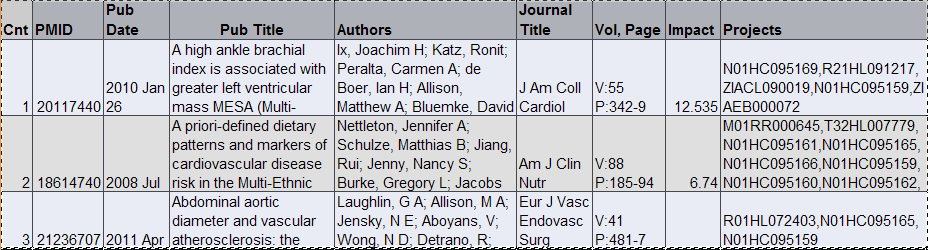 Impact Factor
SPIRES:
The impact factor for a journal is calculated based on a three-year period, and can be considered to be the average number of times published papers are cited up to two years after publication.
Impact Factors for Selected Journals
Medicine                                 Cardiology
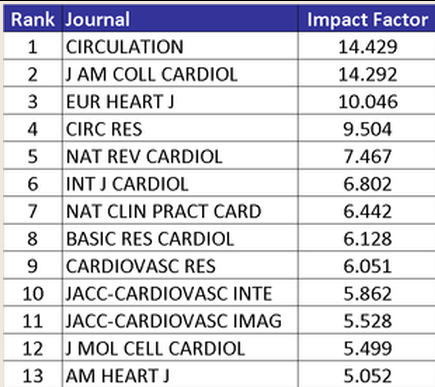 http://impactfactor.weebly.com/medicine.html
[Speaker Notes: The impact factor for a journal is calculated based on a three-year period, and can be considered to be the average number of times published papers are cited up to two years after publication.]
SPIRES – Scientific Publication Information Retrieval and Evaluation System
Impact Factors were available for 107 of the 161 MESA papers.
IF
[Speaker Notes: The impact factor for a journal is calculated based on a three-year period, and can be considered to be the average number of times published papers are cited up to two years after publication.]
MESA papers by Impact Factor
NEJM (53.5)
 
Detrano R, Guerci AD, Carr JJ, Bild DE, Burke G, Folsom AR, Liu K, Shea S, Szklo M, Bluemke DA, O’Leary DH, Tracy R, Watson K, Wong ND, Kronmal RA. Coronary Calcium as a Predictor of Coronary Events in Four Racial or Ethnic Groups. N Engl J Med. 2008;358(13):1336-1345.
 
Barr RG, Bluemke DA, Ahmed FS, Carr JJ, Enright PL, Hoffman EA, Jiang R, Kawut SM, Kronmal RA, Lima JA, Shahar E, Smith LJ, Watson KE. Percent emphysema, airflow obstruction, and impaired left ventricular filling. N Engl J Med. 2010;362(3):217-227.
MESA papers by Impact Factor
Lancet (33.6)

Danesh J, Folsom A, Psaty B, Shea S, Cushman M, Kaptoge S, Di Angelantonio E, Lowe G, Pepys MB, Thompson SG, Collins R. C-reactive protein concentration and risk of coronary heart disease, stroke, and  mortality: an individual participant meta-analysis. Emerging Risk Factors Collaboration. Lancet. 2010;375(9709):132-140.

Blaha MJ, Budoff MJ, Defilippis AP, Blankstein R, Rivera JJ, Agatston A, O’Leary DH, Lima J, Blumenthal RS, Nasir K. Association between c-reactive protein, coronary artery calcium, and cardiovascular events: implications for the JUPITER population from MESA, a population-based cohort study.  Lancet. 2011;378(9792):684-692.
MESA papers by Impact Factor
JAMA (30.0)

Golden SH, Lazo M, Carnethon M, Bertoni AG, Schreiner PJ, Diez Roux AV, Lee HB, Lyketsos C. Examining a Bidirectional Association Between Depressive Symptoms and Diabetes. JAMA. 2008;299(23):2751-2759.
 
Polonsky TS, McClelland RL, Jorgensen NW, Bild DE, Burke GL, Guerci AD, Greenland P. Coronary Artery Calcium Score and Risk Classification for Coronary Heart Disease Prediction. JAMA 2010;303(16):1610-1616.
MESA papers by Impact Factor
Ann Intern Med (16.7)

Diez Roux AV, Ranjit N, Powell L, Jackson S, Lewis TT, Shea S, Wu C. Psychosocial Factors and Coronary Calcium in Adults without Clinical Cardiovascular Disease. Ann Intern Med. 2006;144(11):822-831.

Kestenbaum B, Rudser KD, de Boer IH, Peralta CA, Fried LF, Shlipak MG, Palmas W, Stehman-Breen C, Siscovick DS. Differences in Kidney Function and Incident Hypertension: The Multi-Ethnic Study of Atherosclerosis. Ann Intern Med. 2008;148(7):501-508.

Rodriguez J, Jiang R, Johnson WC, MacKenzie BA, Smith LJ, Barr RG. The association of pipe and cigar use with cotinine levels, lung function, and airflow obstruction: a cross-sectional study.  Ann Intern Med. 2010;152(4):201-210.
MESA papers by Impact Factor
PLoS Med (15.6)
 
Adar SD, Klein R, Klein BE, Szpiro AA, Cotch MF, Wong TY, O’Neill MS, Shrager S, Barr RG, Siscovick D, Daviglus ML, Sampson PD, Kaufman JD. Air Pollution and the Microvasculature: A Cross-Sectional Assessment of In Vivo Retinal Images in the Population-Based Multi-Ethnic Study of Atherosclerosis (MESA). PLoS Med. 2010;7(11):e1000372.
MESA papers by Impact Factor
Eur Heart J (10.0)
Erbel R, Delaney JA, Lehmann N, McClelland RL, Mohlenkamp S, Kronmal RA, Schmermund A, Moebus S, Dragano N, Stang A, Jockel KH, Budoff MJ; on behalf of the Multi-Ethnic Study of Atherosclerosis and the Investigator Group of the Heinz Nixdorf Recall Study. Signs of subclinical coronary atherosclerosis in relation to risk factor distribution in the Multi-Ethnic Study of Atherosclerosis (MESA) and the Heinz Nixdorf Recall Study (HNR). Eur Heart J. 2008;29(22):2782-2791.
Yan AT, Yan RT, Cushman M, Redheuil A, Tracy RP, Arnett DK, Rosen BD, McClelland RL, Bluemke DA, Lima JA. Relationship of interleukin-6 with regional and global left-ventricular function in asymptomatic individuals without clinical cardiovascular disease: insights from the Multi-Ethnic Study of Atherosclerosis. Eur Heart J. 2010;31(7):875-882.
MESA papers by Impact Factor
Circulation (14.4)
N=18
JACC (14.3)
N=23
Arch Intern Med (10.6)
N=8
Wordle for MESA abstracts after eliminating a bunch of obvious terms
Wordle.net
[Speaker Notes: Deleted the following:
 
PMID
PubMed
ePub ahead of print
as supplied by publisher
results
conclusions
conclusion
methods  created orange brown version
medline
pmcid
study
mesa
Created blue, green, purple version
Associated
Multi-ethnic
University
Participants
Indexed
Risk
Association
Years created white orange turquoise slide
Factors
Adjustment
Total
Among
Ci
Ratio
May
Data
Interval
Confidence
Levels
level
Without
Individuals
Epub
Defined
Mean
Measures
Measure  black and white]
MESA Objectives and Publications
Number of papers
July 2011
A plea for help with important metrics
What MESA papers do you think have been important and influential?
Citations by guidelines
“First” papers – something found for the first time
Elucidating pathophysiology (to tell whole story)
Providing background for clinical trials
Informing next steps in research
Informing policy
Please email your ideas to me!
	bildd@nhlbi.nih.gov
NIH and NHLBI news
Appointment of new NHLBI Director still pending -- Susan Shurin is Acting Director of NHLBI.
FY2012 Budget had (only) a 0.5% decrease for NHLBI.
FY2013 President’s Budget $3.076B (compared to $3.085B in FY12).
http://www.hhs.gov/about/budget/fy2012/fy2012bib.pdf
NHLBI budget
http://www.hhs.gov/about/budget/fy2012/fy2012bib.pdf
Epidemiology “Blog” coming soon!
http://www.nhlbi.nih.gov/resources/epidemiology-forum/index.htm
MESA continuation
Collecting input
Investigator poll
Working groups
Discussion within DCVS
Engaging the extramural community
Workshop
Virtual
Other
MESA continuation
Options
RFPs to renew contracts for Exam 6, etc.
RFP(s) for “core” support
Grant(s) support (investigator-initiated)
Timeline
About 19 months from initial formal concept approval at NHLBI to award
Current contracts end in August 2015
Extras
MESA continuation -  steps -- ~19 months
SPIRES – Scientific Publication Information Retrieval and Evaluation System
Impact Factors were available for 107 of the 161 papers.
IF
[Speaker Notes: The impact factor for a journal is calculated based on a three-year period, and can be considered to be the average number of times published papers are cited up to two years after publication.]
MESA Participant Web Site
F1000 (Faculty of 1000) Post Publication Peer Review
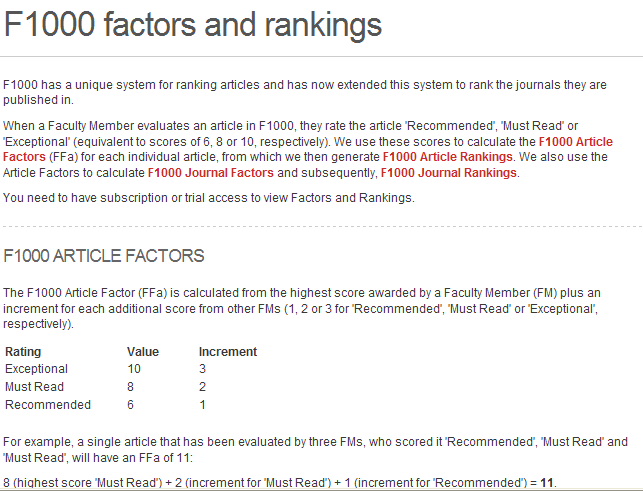 http://f1000.com/about/whatis/factors
[Speaker Notes: h-index1 
This field displays the h-index count and is based on a list of publications ranked in descending order by the Times Cited count.
The h-index is indicated by an orange horizontal line. The number of items above this line, which is "h" have at least "h" citations. For example, an h-index of 20 means there are 20 items that have 20 citations or more. This metric is useful because it discounts the disproportionate weight of highly cited papers or papers that have not yet been cited.
Calculating the h-index Value - The h-index factor is based on the depth of your product subscription and your selected timespan. Items that do not appear on the Results page will not be factored into the calculation. If your subscription depth is 10 years, then the h-index value is based on this depth even though a particular author may have published articles more than 10 years ago. Moreover, the calculation only includes items in your product database - books and articles in non-covered journals are not included.
1. The h-index was developed by J.E. Hirsch and published in Proceedings of the National Academy of Sciences of the United States of America 102 (46): 16569-16572 November 15 2005.]
F1000 (Faculty of 1000) Post Publication Peer Review
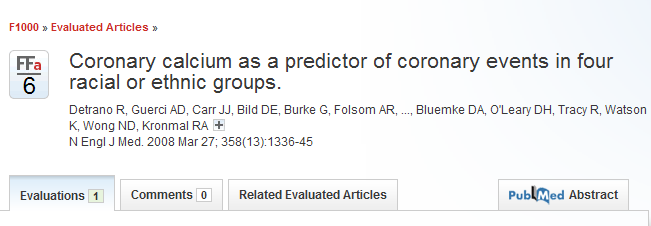 http://f1000.com/3407958#evaluations
[Speaker Notes: h-index1 
This field displays the h-index count and is based on a list of publications ranked in descending order by the Times Cited count.
The h-index is indicated by an orange horizontal line. The number of items above this line, which is "h" have at least "h" citations. For example, an h-index of 20 means there are 20 items that have 20 citations or more. This metric is useful because it discounts the disproportionate weight of highly cited papers or papers that have not yet been cited.
Calculating the h-index Value - The h-index factor is based on the depth of your product subscription and your selected timespan. Items that do not appear on the Results page will not be factored into the calculation. If your subscription depth is 10 years, then the h-index value is based on this depth even though a particular author may have published articles more than 10 years ago. Moreover, the calculation only includes items in your product database - books and articles in non-covered journals are not included.
1. The h-index was developed by J.E. Hirsch and published in Proceedings of the National Academy of Sciences of the United States of America 102 (46): 16569-16572 November 15 2005.]
F1000 (Faculty of 1000) Post Publication Peer Review
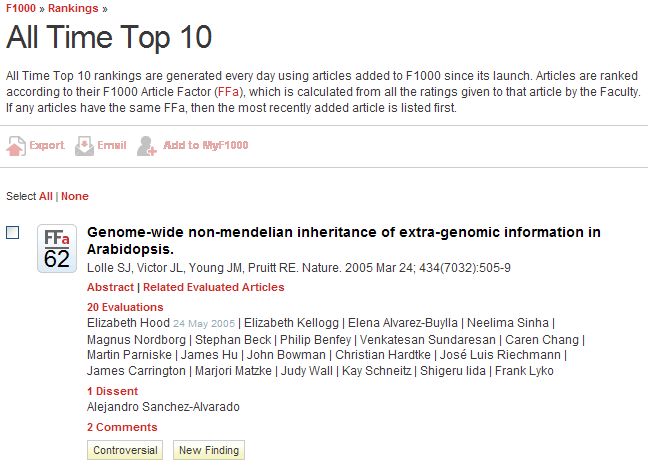 http://f1000.com/3407958#evaluations
[Speaker Notes: h-index1 
This field displays the h-index count and is based on a list of publications ranked in descending order by the Times Cited count.
The h-index is indicated by an orange horizontal line. The number of items above this line, which is "h" have at least "h" citations. For example, an h-index of 20 means there are 20 items that have 20 citations or more. This metric is useful because it discounts the disproportionate weight of highly cited papers or papers that have not yet been cited.
Calculating the h-index Value - The h-index factor is based on the depth of your product subscription and your selected timespan. Items that do not appear on the Results page will not be factored into the calculation. If your subscription depth is 10 years, then the h-index value is based on this depth even though a particular author may have published articles more than 10 years ago. Moreover, the calculation only includes items in your product database - books and articles in non-covered journals are not included.
1. The h-index was developed by J.E. Hirsch and published in Proceedings of the National Academy of Sciences of the United States of America 102 (46): 16569-16572 November 15 2005.]
F1000 (Faculty of 1000) Post Publication Peer Review
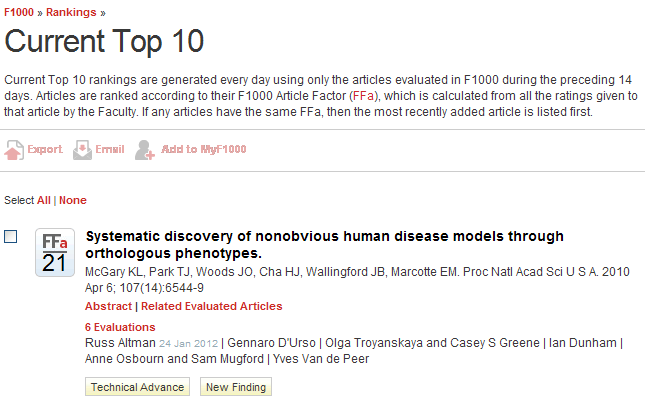 http://f1000.com/3407958#evaluations
[Speaker Notes: h-index1 
This field displays the h-index count and is based on a list of publications ranked in descending order by the Times Cited count.
The h-index is indicated by an orange horizontal line. The number of items above this line, which is "h" have at least "h" citations. For example, an h-index of 20 means there are 20 items that have 20 citations or more. This metric is useful because it discounts the disproportionate weight of highly cited papers or papers that have not yet been cited.
Calculating the h-index Value - The h-index factor is based on the depth of your product subscription and your selected timespan. Items that do not appear on the Results page will not be factored into the calculation. If your subscription depth is 10 years, then the h-index value is based on this depth even though a particular author may have published articles more than 10 years ago. Moreover, the calculation only includes items in your product database - books and articles in non-covered journals are not included.
1. The h-index was developed by J.E. Hirsch and published in Proceedings of the National Academy of Sciences of the United States of America 102 (46): 16569-16572 November 15 2005.]
F1000 (Faculty of 1000) Post Publication Peer Review
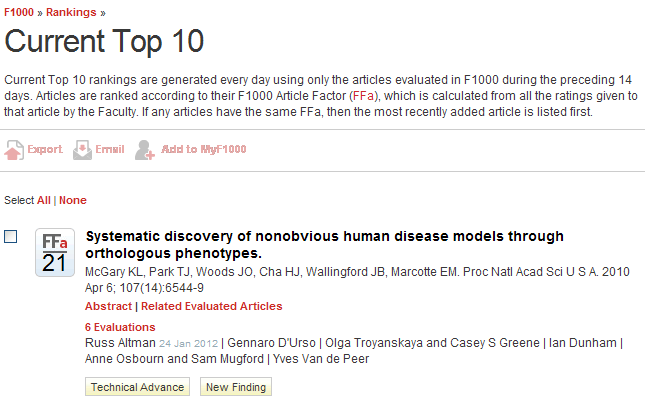 http://f1000.com/3407958#evaluations
[Speaker Notes: h-index1 
This field displays the h-index count and is based on a list of publications ranked in descending order by the Times Cited count.
The h-index is indicated by an orange horizontal line. The number of items above this line, which is "h" have at least "h" citations. For example, an h-index of 20 means there are 20 items that have 20 citations or more. This metric is useful because it discounts the disproportionate weight of highly cited papers or papers that have not yet been cited.
Calculating the h-index Value - The h-index factor is based on the depth of your product subscription and your selected timespan. Items that do not appear on the Results page will not be factored into the calculation. If your subscription depth is 10 years, then the h-index value is based on this depth even though a particular author may have published articles more than 10 years ago. Moreover, the calculation only includes items in your product database - books and articles in non-covered journals are not included.
1. The h-index was developed by J.E. Hirsch and published in Proceedings of the National Academy of Sciences of the United States of America 102 (46): 16569-16572 November 15 2005.]
SPIRES – Scientific Publication Information Retrieval and Evaluation System
Here the 54 papers with no IFs were assigned a value of 0.
IF
Wordle 1 for MESA (see notes for term eliminations)
[Speaker Notes: Deleted the following:
 
PMID
PubMed
ePub ahead of print
as supplied by publisher
results
conclusions
conclusion
methods  created orange brown version]
Wordle 2 (some eliminations)
[Speaker Notes: Deleted the following:
 
PMID
PubMed
ePub ahead of print
as supplied by publisher
results
conclusions
conclusion
methods  created orange brown version
medline
pmcid
study
mesa
Created blue, green, purple version]
Wordle 3 (see notes for eliminations)
[Speaker Notes: Deleted the following:
 
PMID
PubMed
ePub ahead of print
as supplied by publisher
results
conclusions
conclusion
methods  created orange brown version]
SPIRES – Scientific Publication Information Retrieval and Evaluation System
Journal Impact Factor is from Journal Citation Report (JCR), a product of Thomson ISI (Institute for Scientific Information). JCR provides quantitative tools for evaluating journals. The impact factor is one of these; it is a measure of the frequency with which the "average article" in a journal has been cited in a given period of time. The impact factor for a journal is calculated based on a three-year period, and can be considered to be the average number of times published papers are cited up to two years after publication. For example, the impact factor 2012 for a journal would be calculated as follows: A = the number of times articles published in 2010-2011 were cited in indexed journals during 2012B = the number of articles, reviews, proceedings or notes published in 2010-2011impact factor 2012 = A/B(note that the impact factor 2011 will be actually published in 2012, because it could not be calculated until all of the 2011 publications had been received. Impact factor 2012 will be published in 2013)
http://www.sciencegateway.org/impact/
MESA Objectives and Publications
July 2011
Impact Factors for Journals in Medicine and Cardiology, top 40
IF
Impact Factors for Journals in Medicine and Cardiology, top 40
IF
MESA continuation -  steps for contract renewals and RFAs
Project Office develops concept
Idea Forum discussion within NHLBI
NHLBI Board of External Experts review
NHLB Advisory Council review of concept
NHLBI Director approval
Contracts:
~6 months to release of RFPs
~13 months to awards
Grants: 
~7 months to publication in the NIH Guide 
 ~13 months to awards